The Earth
Rotation of the Earth
The earth rotates about an imaginary line that passes through the North and South Poles of the planet.  This line is called the axis of rotation.
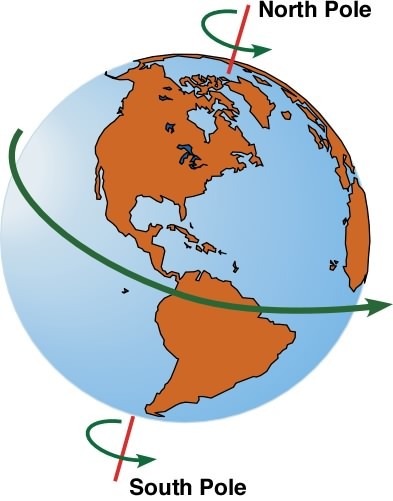 2
Rotation of the Earth
It is for this reason, that it seems that the sun:
Rises in the East
Is south at noon
Sets in the West
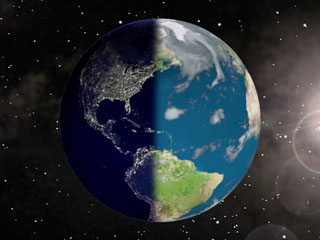 This axis is tilted
  The rotation occurs from west to east over a        24-hour period
  Speed of rotation = 1700km/hr at the     equator, but varies by latitude due to  Earth’s      spherical shape
Rotation of the Earth
This rotation causes the cycle of day and night

 Since Earth is round and opaque, the sun can    only illuminate one side at a time

  This is why when it is
    daytime in America, it is     night in Australia
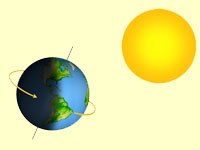 4
Revolution of the Earth
The Earth also turns around the sun in a path     called an ORBIT at a speed of 29.75km/s

  It takes 365.25 days for one complete     revolution (a solar year)

  Every 4 years the extra     day is added to the     calendar as February 29,     this type of year is      called a LEAP YEAR.
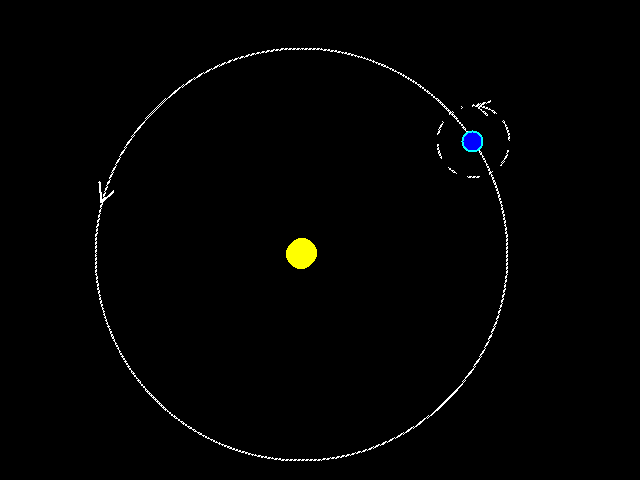 5
Revolution of the Earth
Because the Earth’s axis is tilted, our planet is     in different positions during the year, giving us     4 different seasons
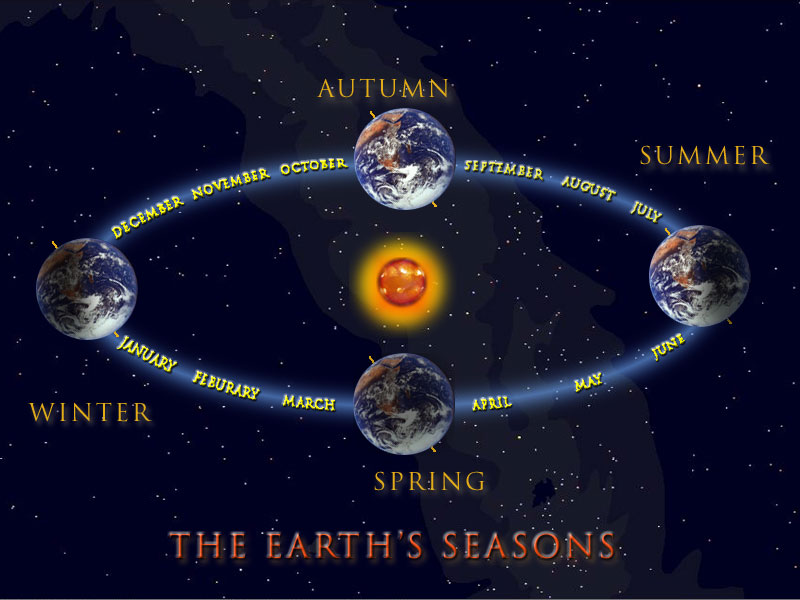 6
Revolution of the Earth
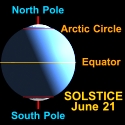 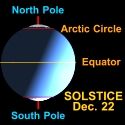 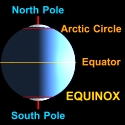 The seasons are marked by solstices and equinoxes 
   — astronomical terms that relate to Earth’s tilt.
The solstices mark the points at which the poles are tilted at their maximum toward or away from the sun.
7
Revolution of the Earth
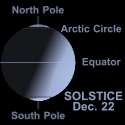 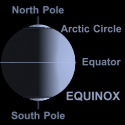 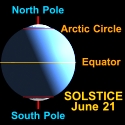 Summer solstice 
 shortest night of the year
 sun is farthest north
 first day of summer
June 21 in Northern hemisphere
8
Revolution of the Earth
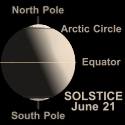 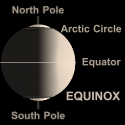 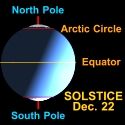 Winter solstice 
 longest night of the year
 Sun is farthest south
 first day of winter
 December 21 in Northern hemisphere
9
Revolution of the Earth
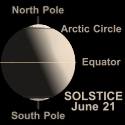 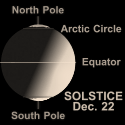 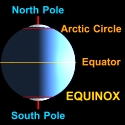 The equinoxes occur when the Earth is      between solstices, it is spring and fall 
  Day and night have almost same duration all     over the planet
  Equinoxes occur on March 21 and September     23 in the Northern Hemisphere
10
Why is it hot at the equator and cold at the poles?
At the equator, the sunlight hits the Earth’s surface at a 90˚ angle, which results in a more concentrated amount of sun in a given area.

  At the poles, the same amount of sun is shining but not at a 90˚ angle. 

The rays therefore get spread out over a larger area, making the sun less strong over any given area.
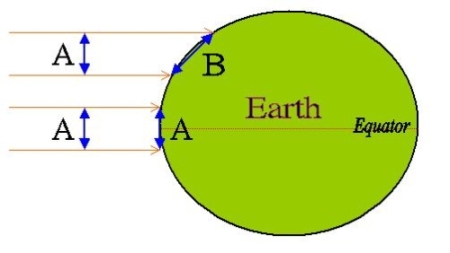 11